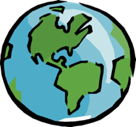 Fö ldrajz szakmódszertani labor
ELTE TTK Földrajz- és Földtudományi Intézet
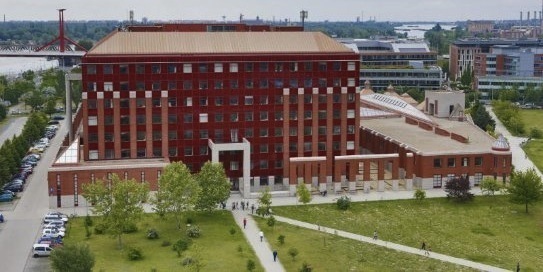 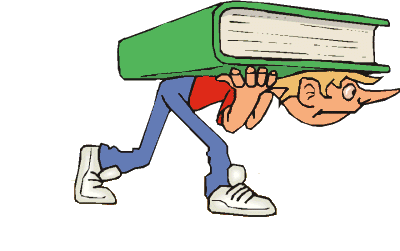 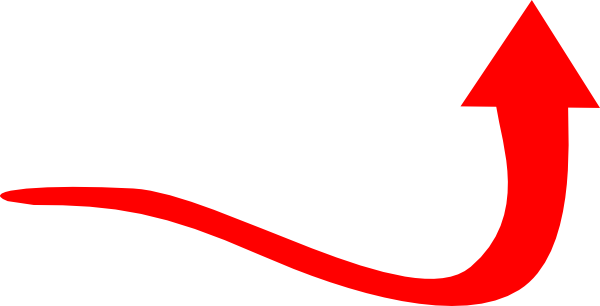 Budapest, XI.,
Pázmány Péter sétány 1/c.
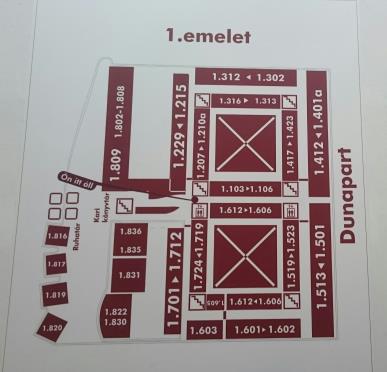 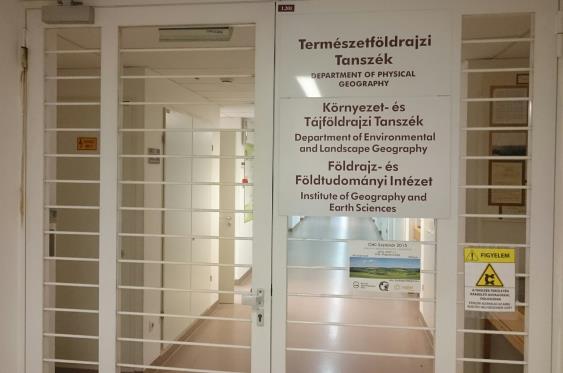 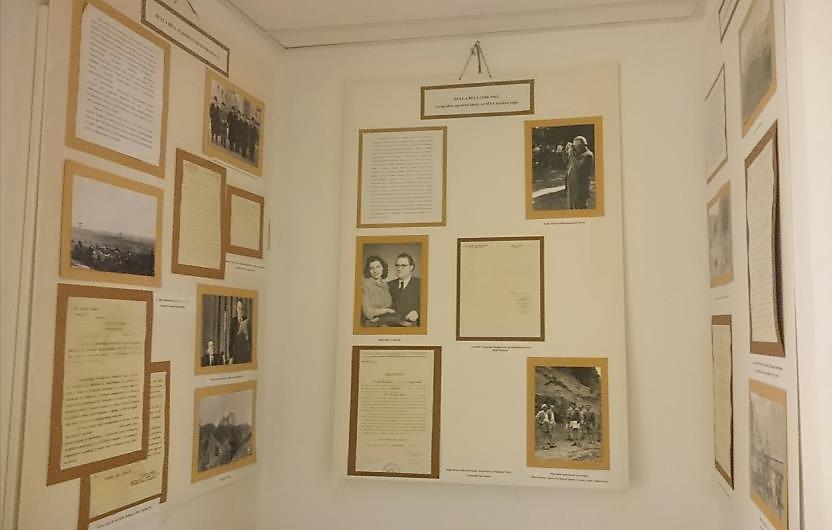 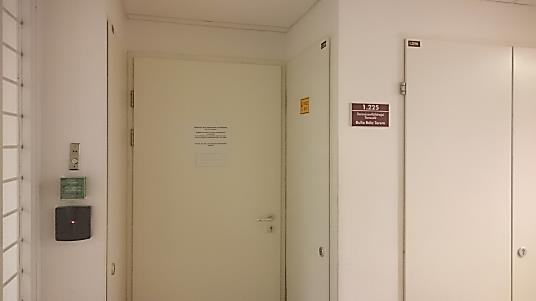 Szakmódszertani laborhelyiség
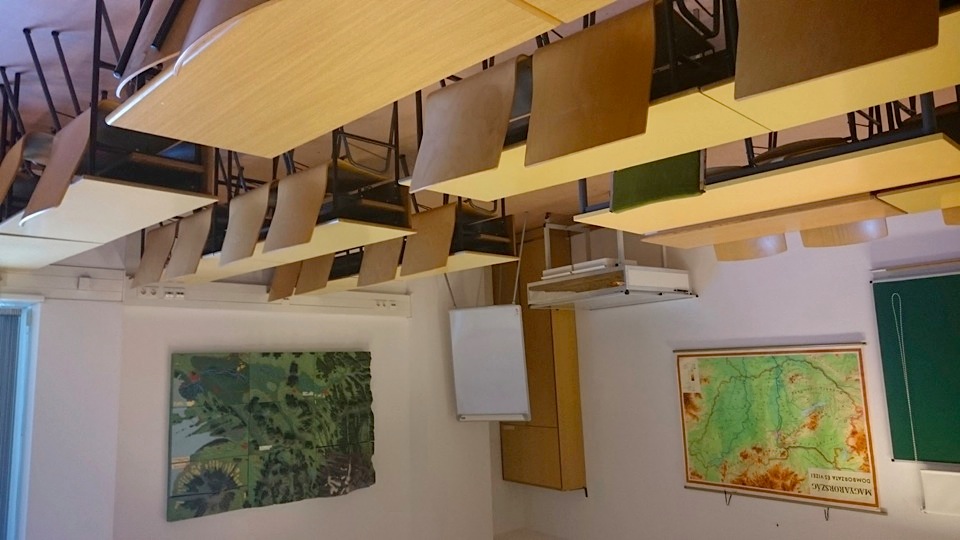 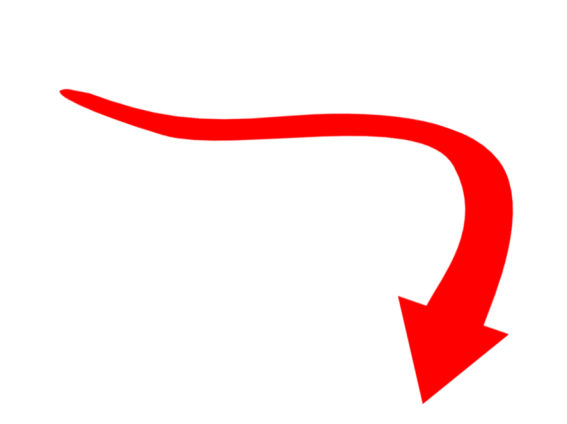 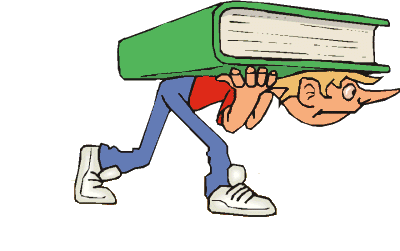 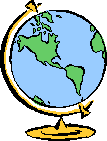 Déli épület -225. (Bulla) terem
térképtartó szekrény
fémtábla
interaktív tábla helye
domborzati modellsorozat
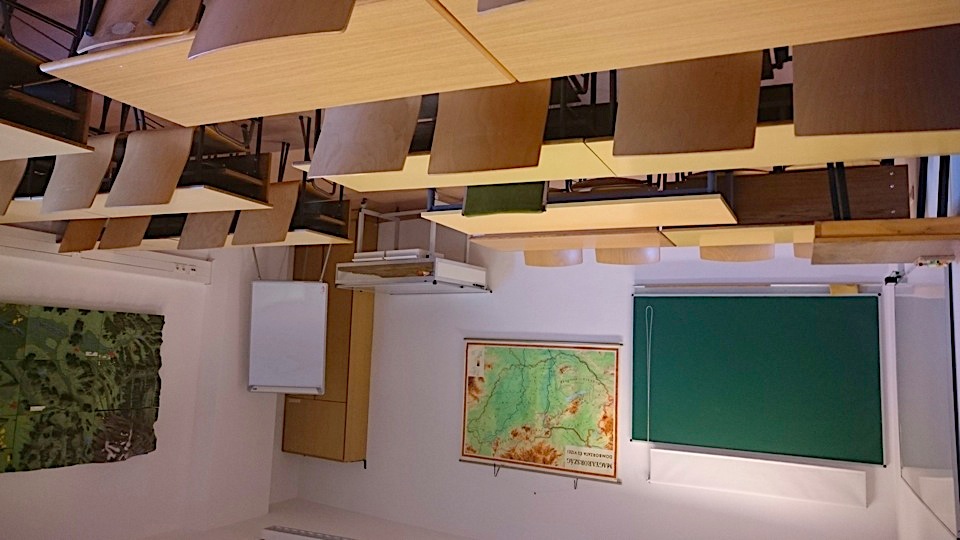 tábla vetítővászonnal
clipboard
homokasztal
wifi portal
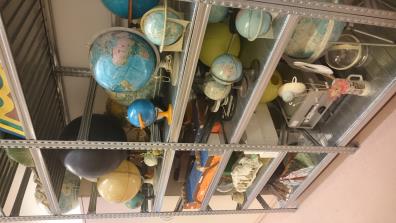 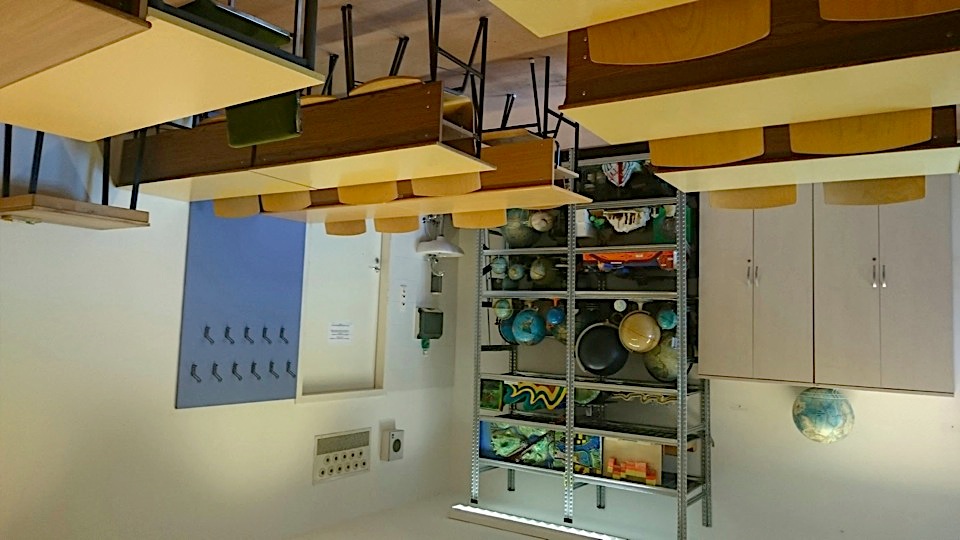 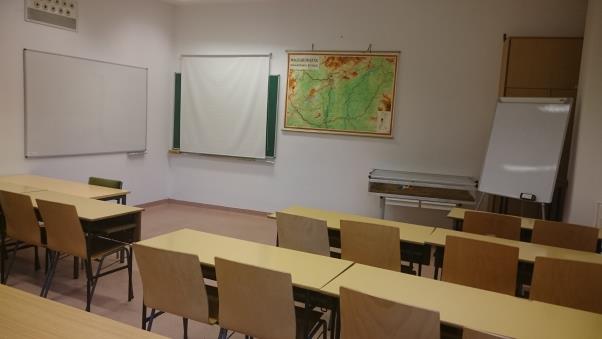 A szakmódszertani képzést támogató audiovizuális eszközök
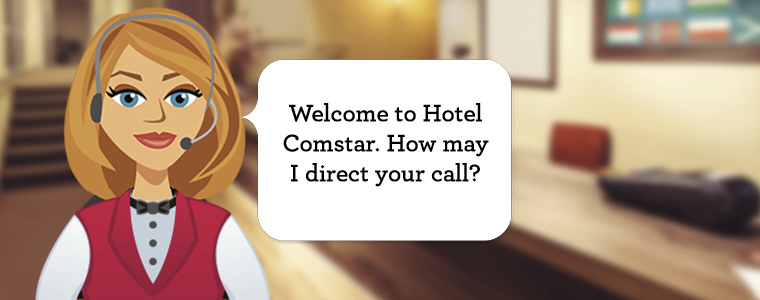 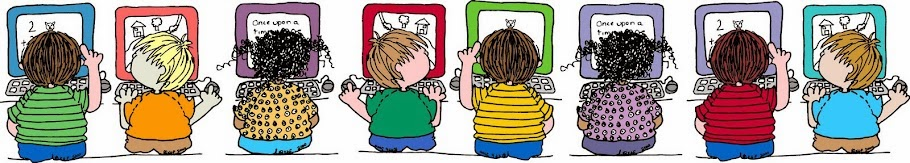 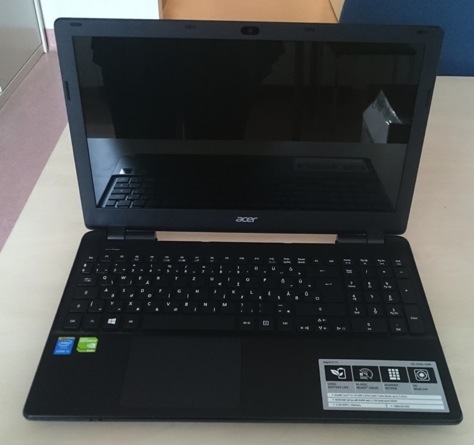 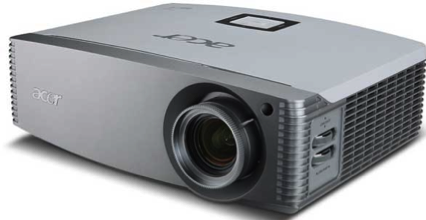 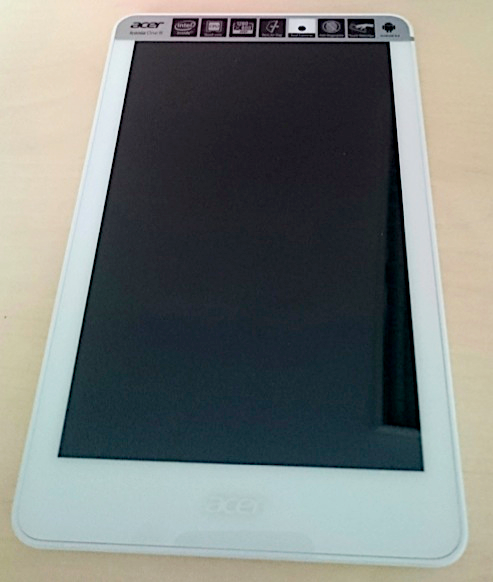 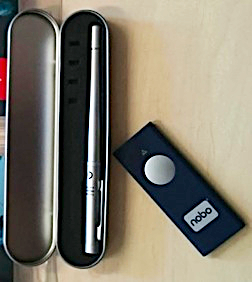 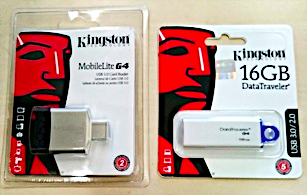 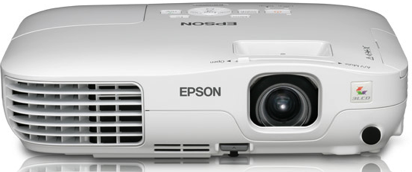 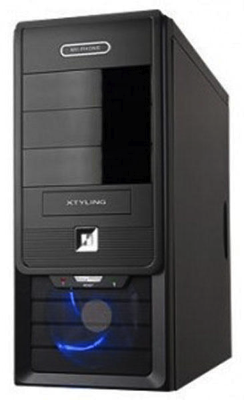 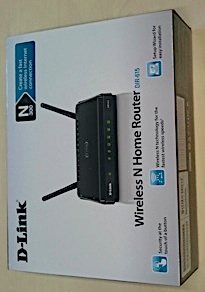 DTK
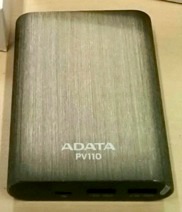 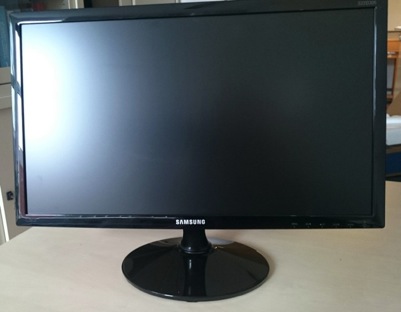 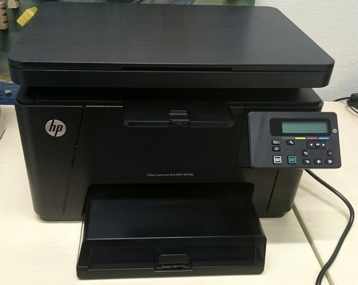 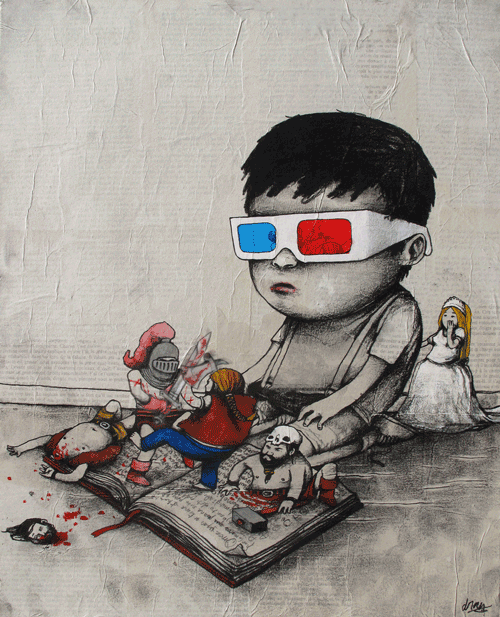 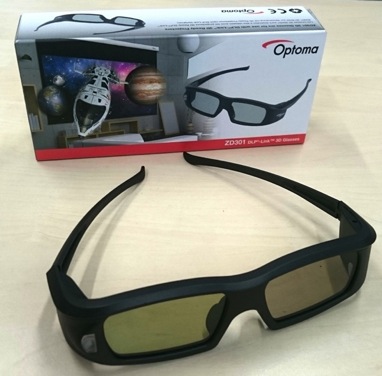 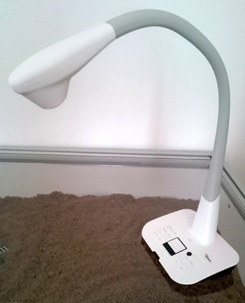 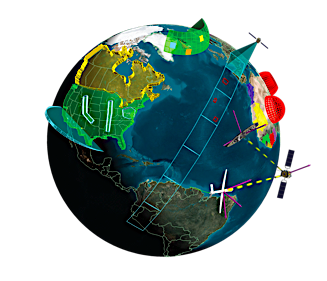 A szakmódszertani képzést támogató tantermi eszközök
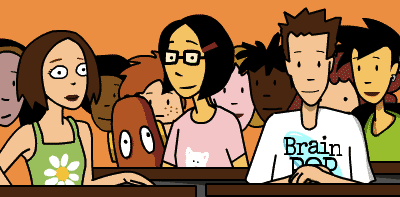 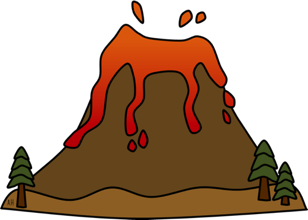 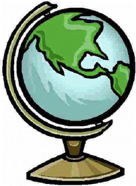 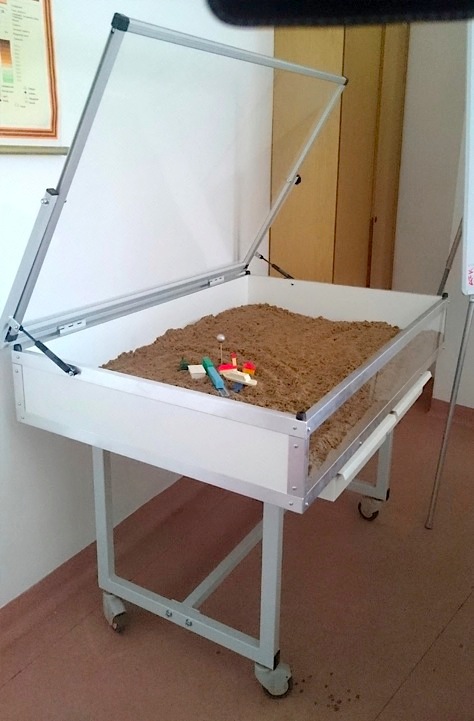 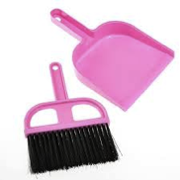 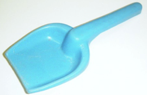 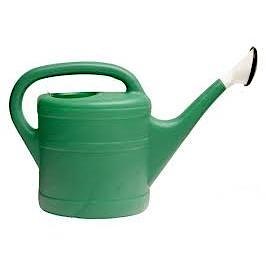 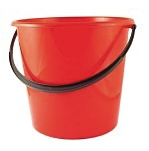 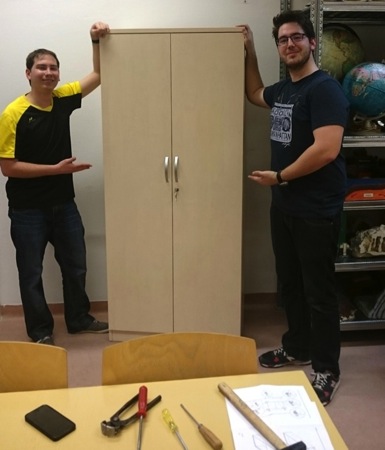 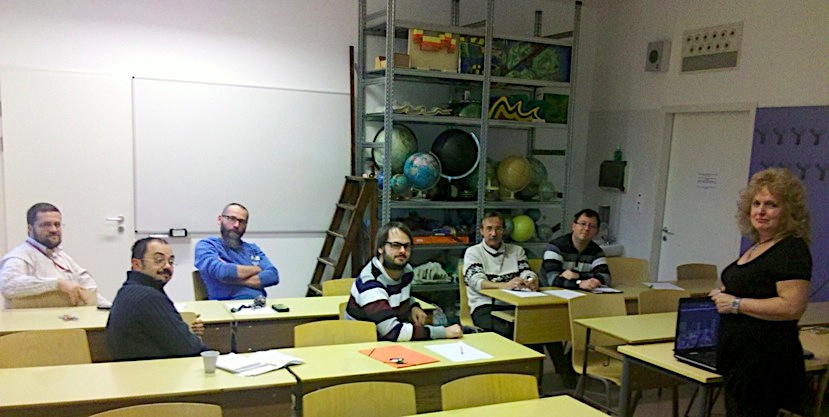 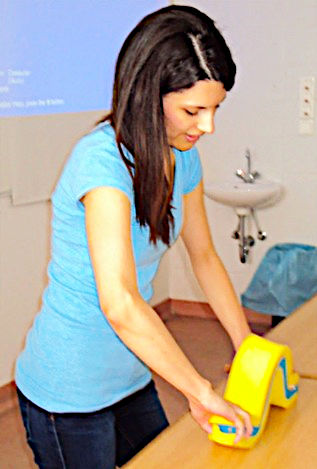 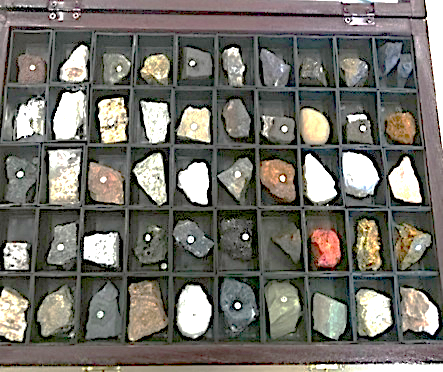 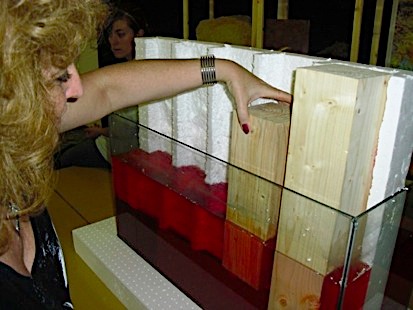 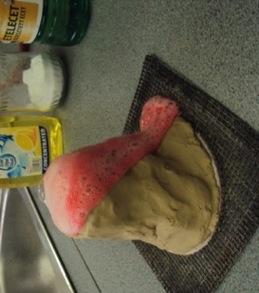 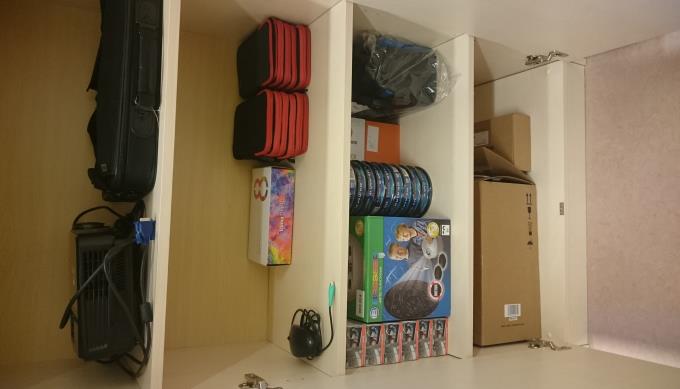 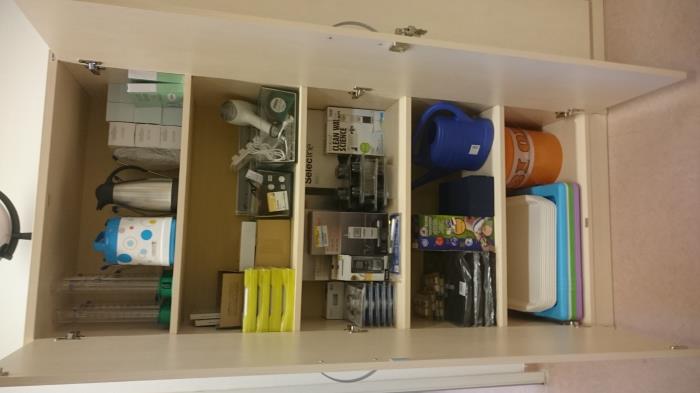 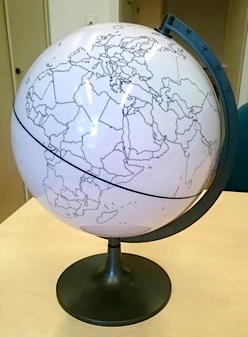 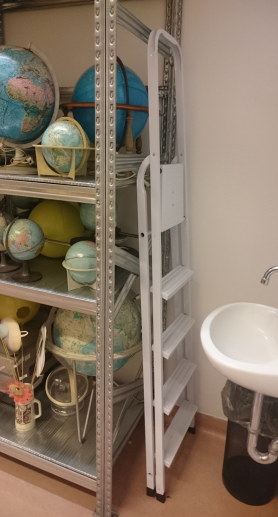 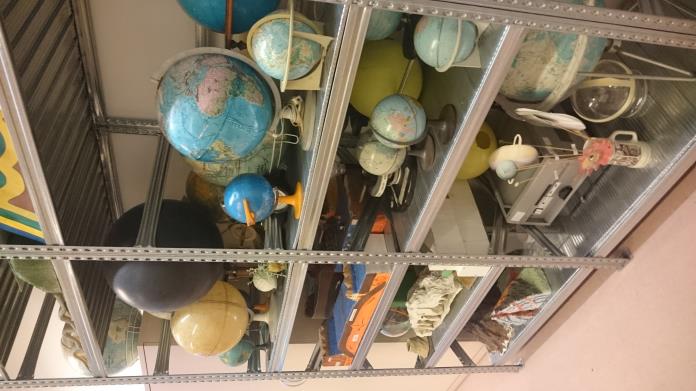 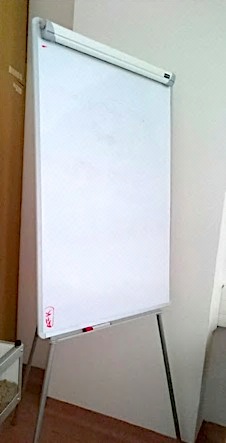 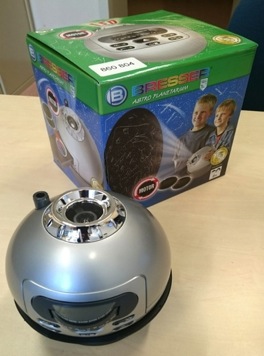 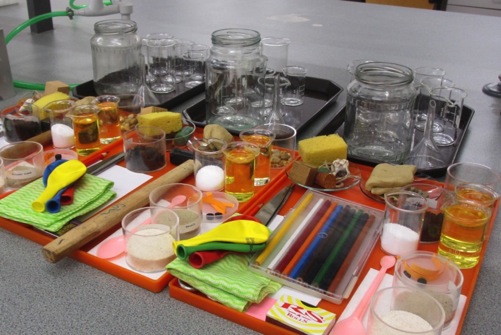 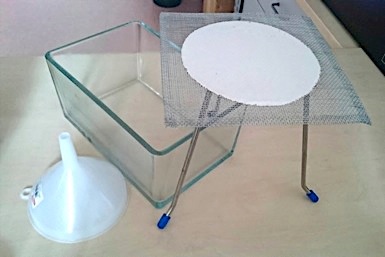 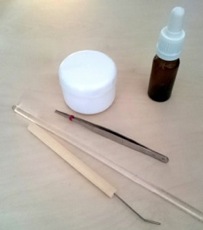 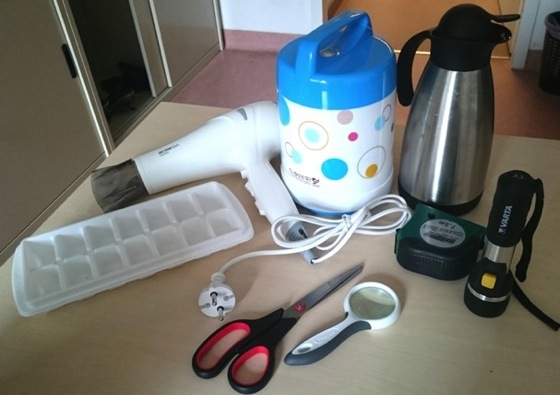 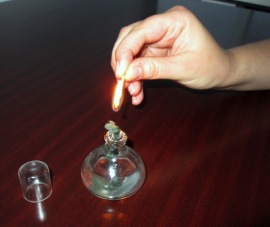 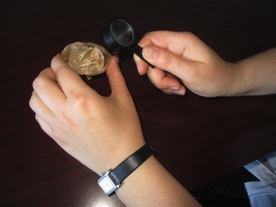 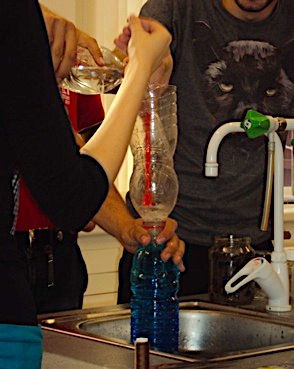 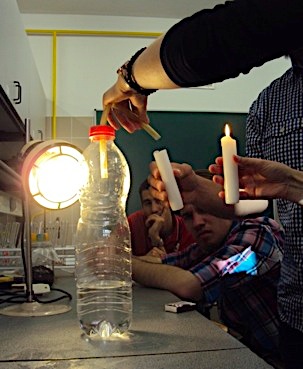 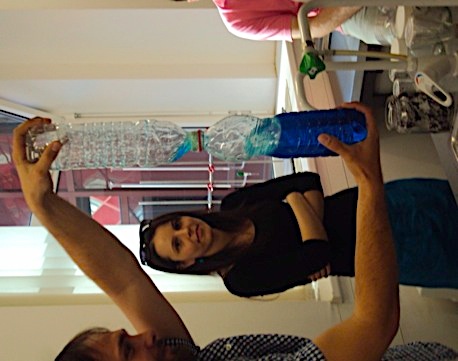 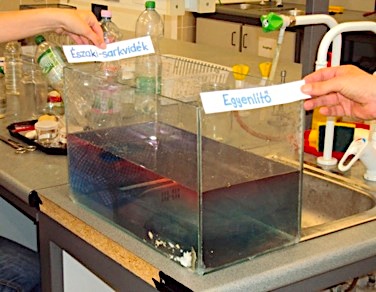 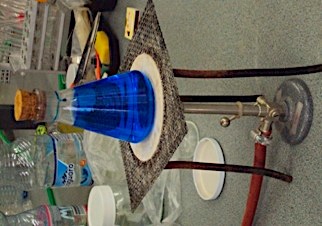 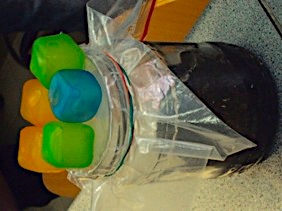 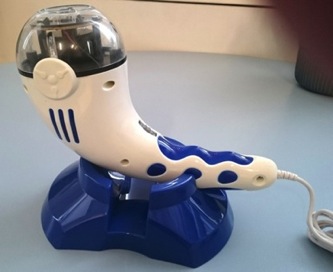 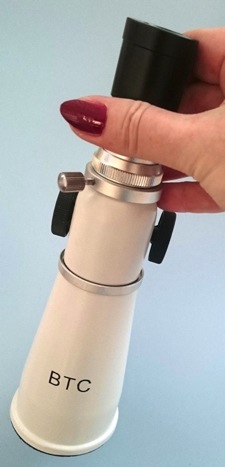 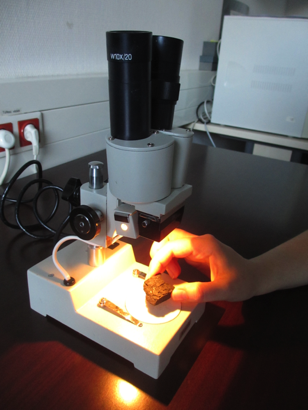 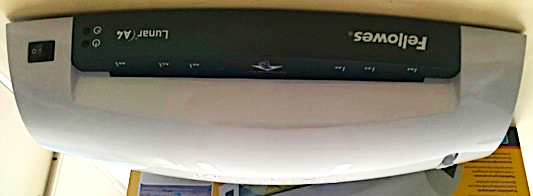 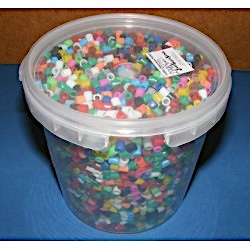 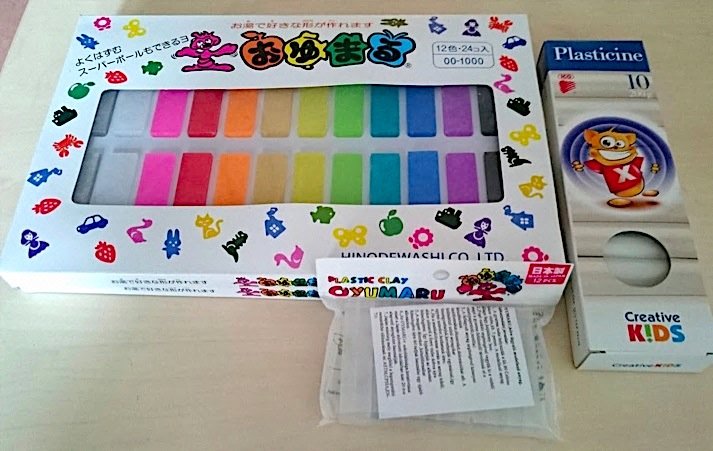 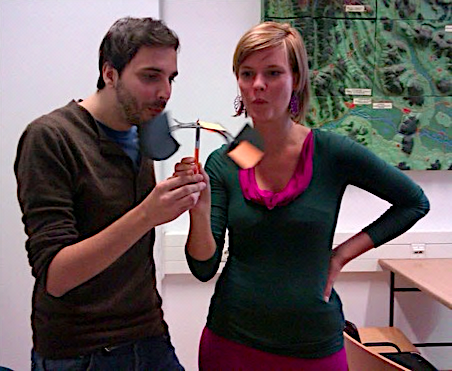 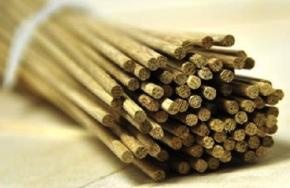 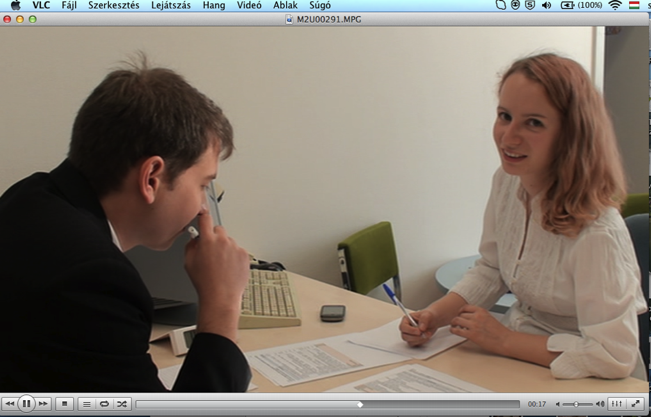 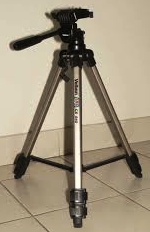 Vizsgáztatás és vizsgázás 
videófelvételek készítése
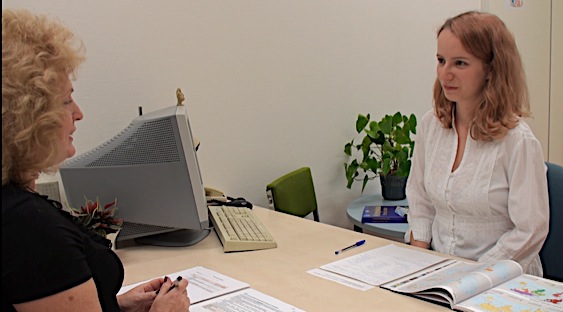 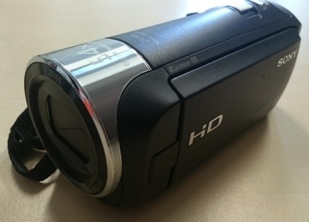 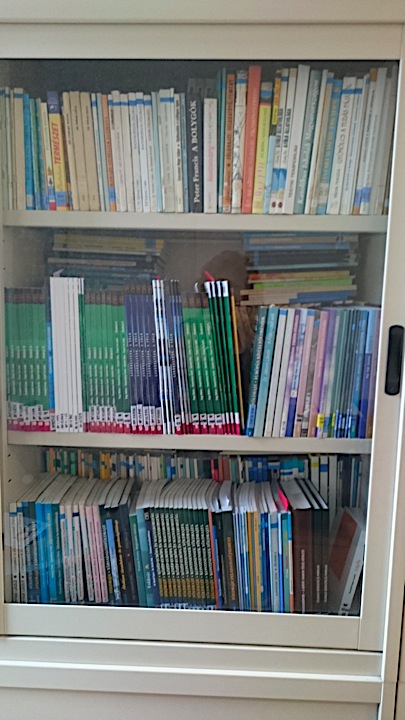 közoktatási tankönyv- és szoftvertár
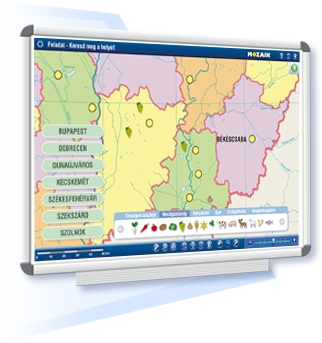 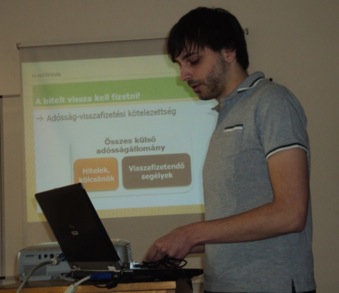 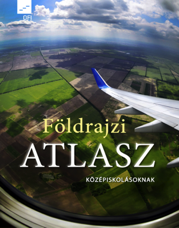 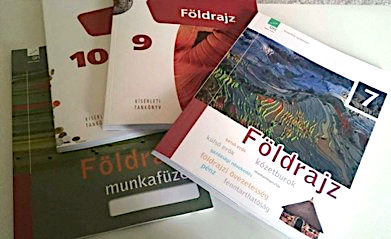 A szakmódszertani képzést támogató terepi vizsgálati eszközök
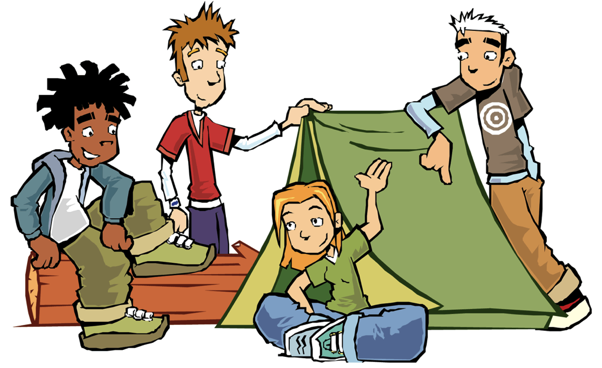 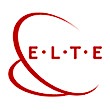 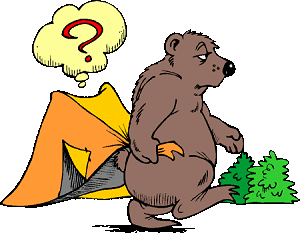 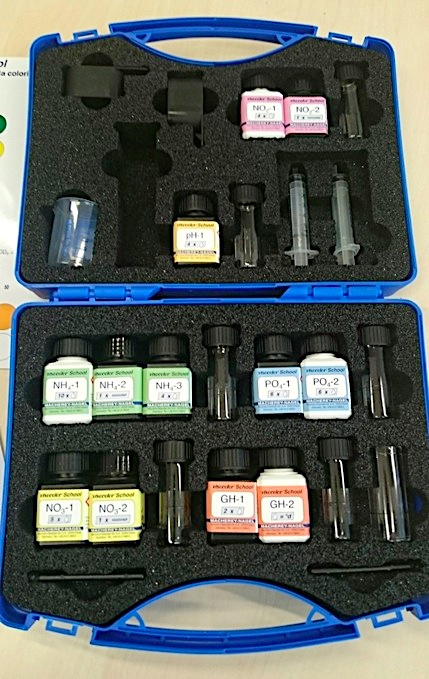 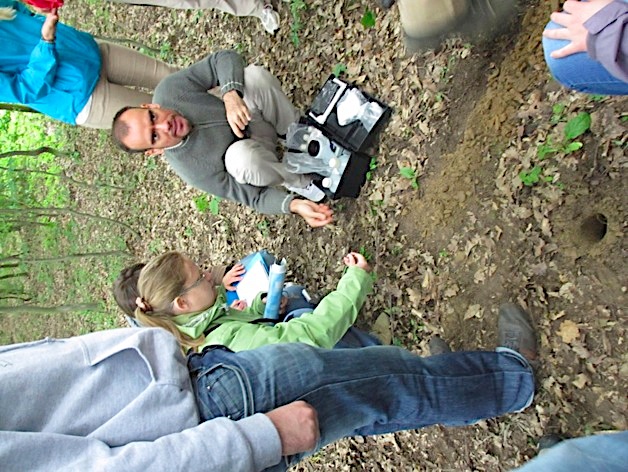 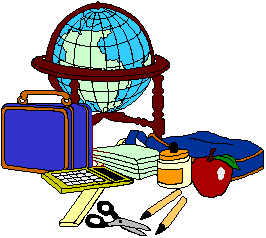 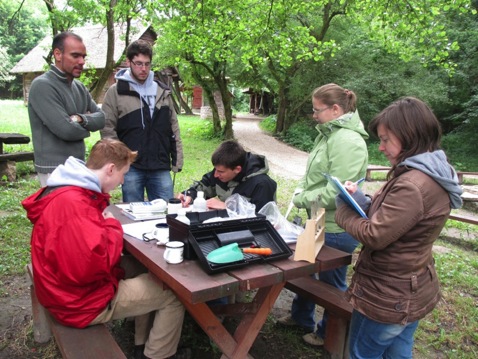 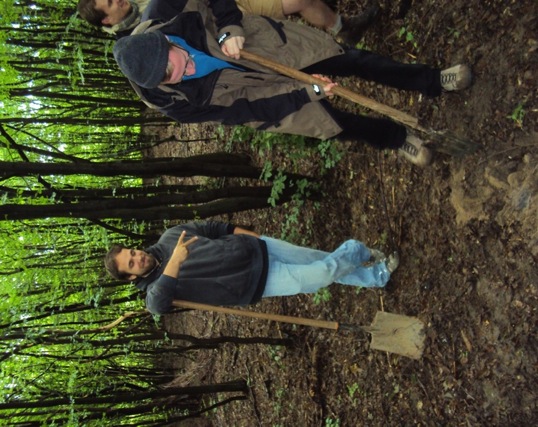 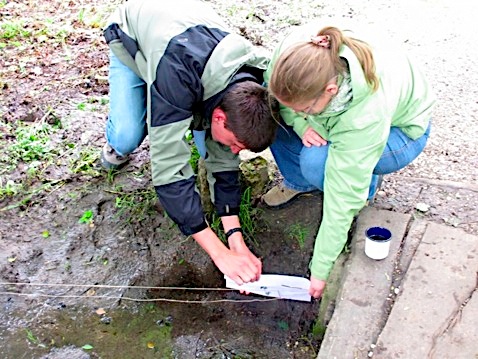 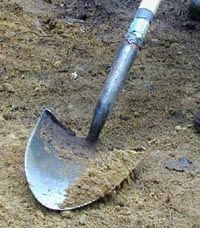 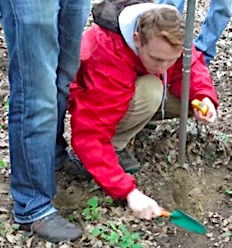 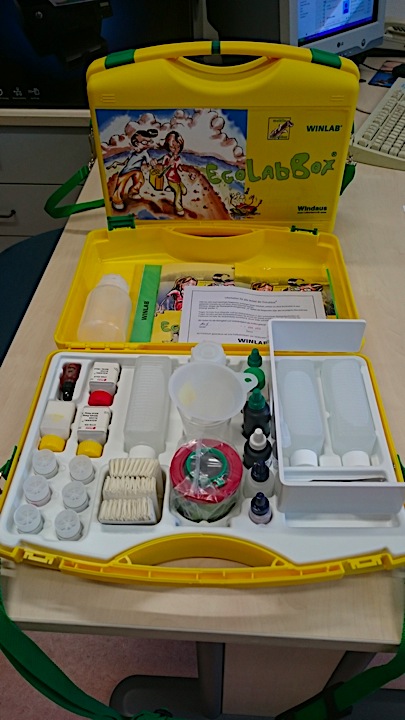 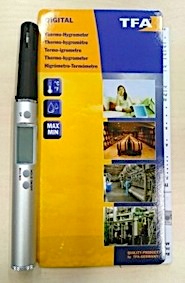 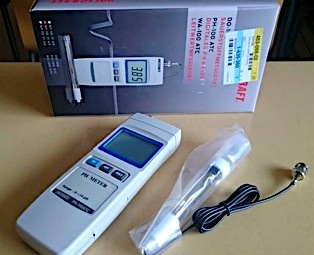 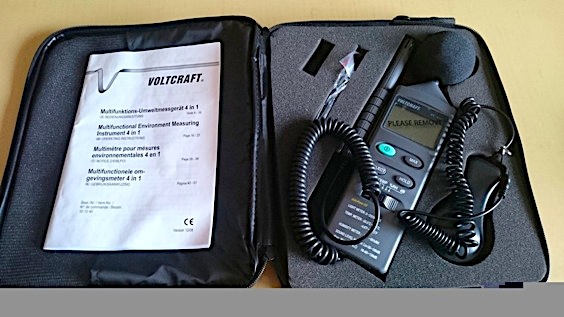 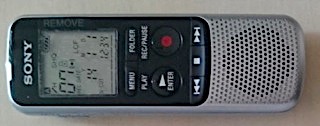 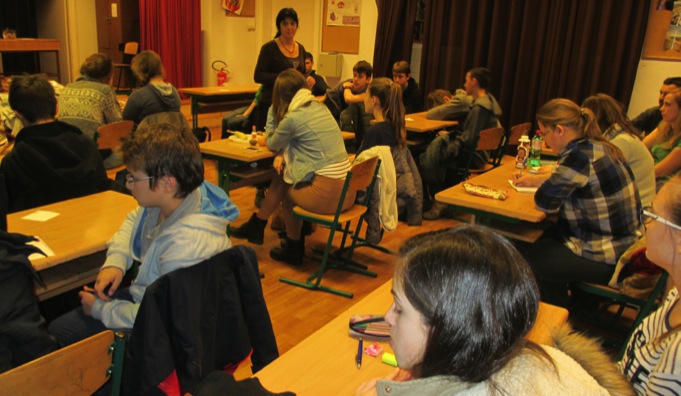 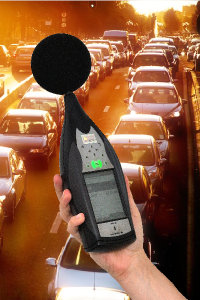 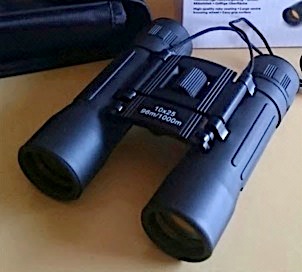 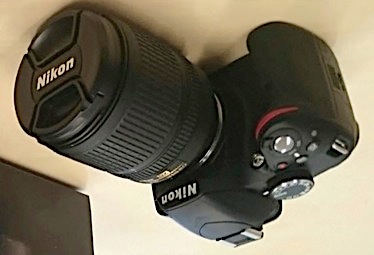 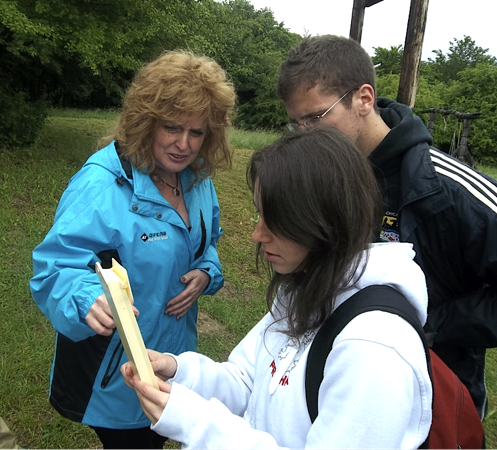 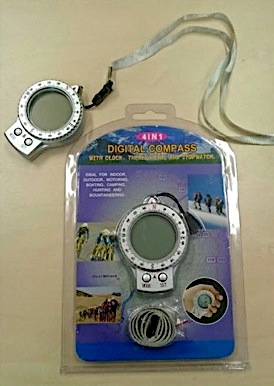 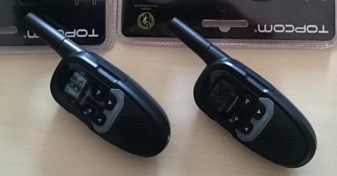 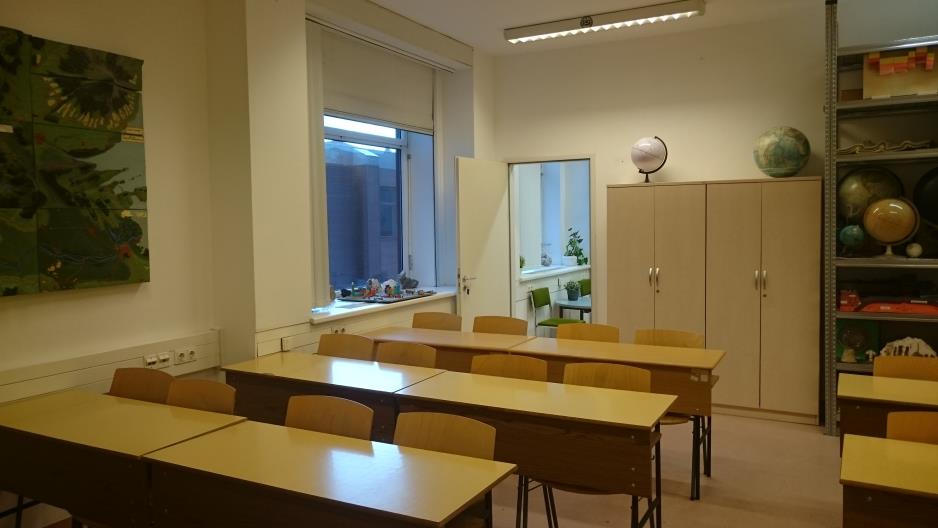 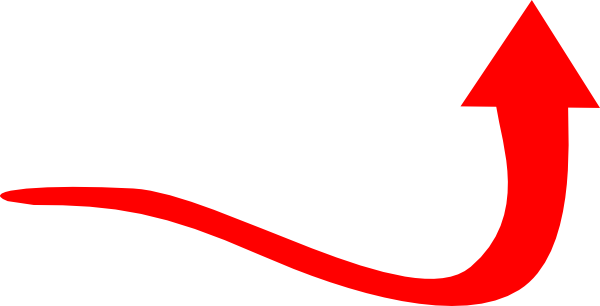 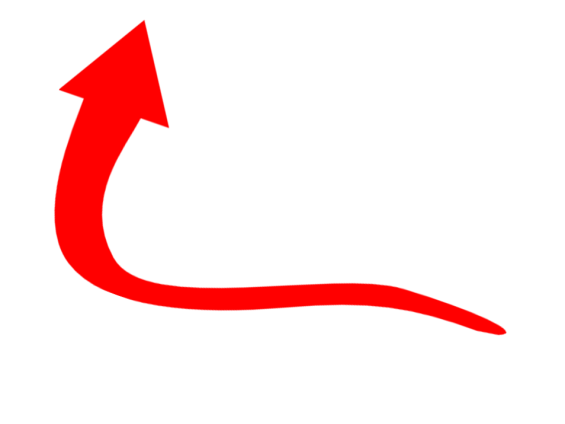 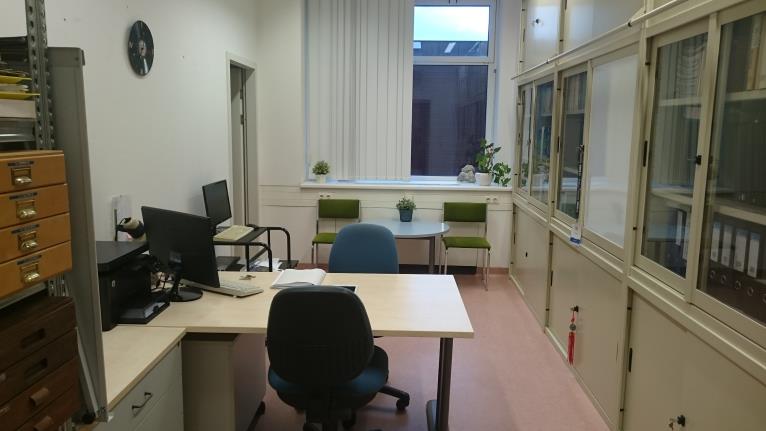 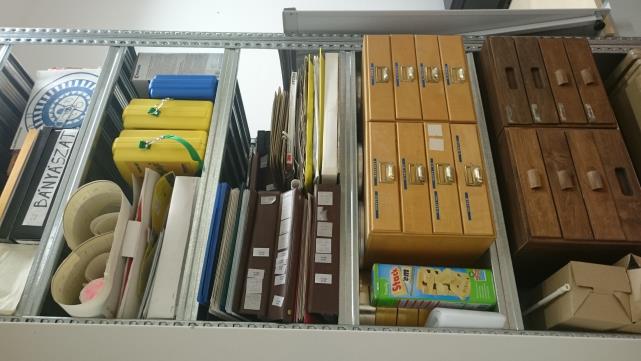 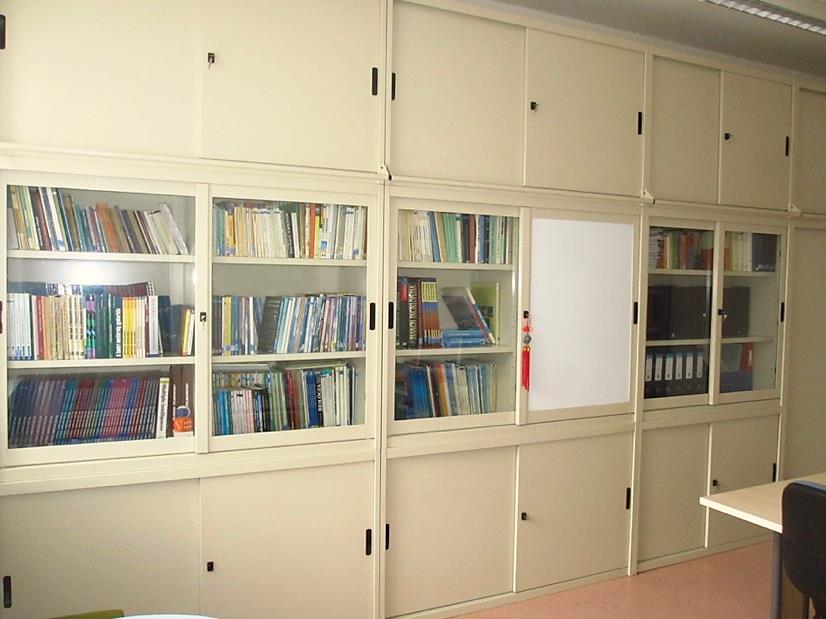 1-224. szoba
oktatói szoba és szertár